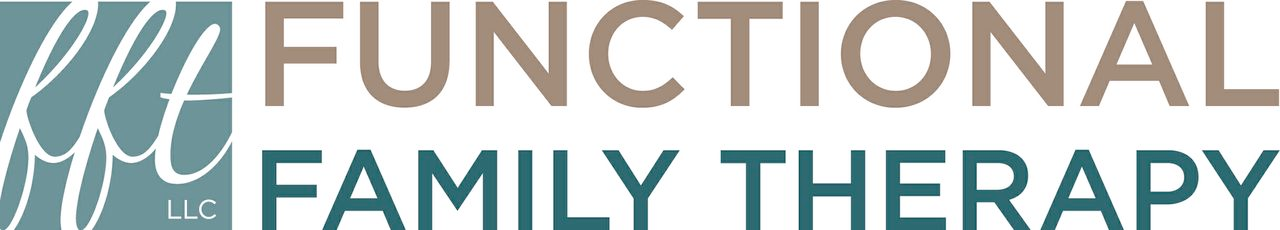 Overview for VA ProvidersHelen Midouhas, MS Ed, LPC FFT Implementation SpecialistSeattle USAwww.fftllc.com
Agenda:  FFT
What is FFT
Requirements for Clinicians
Training and Technical Assistance
How Teams are Chosen 
Next Steps
Agenda:  What is FFT?
Overview
Targeted population
Average length of treatment
Goal of Treatment
Therapist Caseload
Where are services provided
Overview
Functional Family Therapy (FFT) is an empirically grounded, well-documented and highly successful family intervention program for at-risk youth and their families.
It addresses risk and protective factors that impact the adaptive development of youth who have been referred for emotional or behavioral problems. 
The FFT clinical model is appealing because of its clear identification of specific phases which organize intervention in a coherent manner, thereby allowing clinicians to maintain focus in the context of considerable family and individual disruption. Each phase includes specific goals, assessment foci, specific techniques of intervention, and therapist skills necessary for success. 
FFT, LLC is the training organization of the FFT model.
Targeted Population
FFT is intended for 11 to 18 year old youth who have been referred for behavioral or emotional problems by juvenile justice, mental health, school, or child welfare systems. Family discord is also a target factor for this program.
Prevention intervention--status/diversion kids/at risk for out placement or further penetration into care systems
Treatment intervention--moderate and serious delinquent youth
Must have a family available, at least one caregiver and one youth.
Targeted Population
Range of adolescent problems
     Clinical problems falling under the label “Externalizing Adolescent Behavior Disorders”
Conduct disorder
Oppositional defiant disorder
Drug use/abuse
Other behavior problems…violence, school problems, truancy, etc.
    Other mental health problems of adolescents 
Anxiety/depression with behavior disorder symptoms expressions
    Parent-child/family conflict issues
Average Length of Treatment
Short-term, family-based program
12-14 for moderate cases, 26-30 for more serious cases
Treatment is over 3 to 5 months
Session intensity and frequency depends on family risk and protective factors
Goal of Treatment
Engage youth and family members into treatment by establishing your credibility by being responsive and availability.

Motivate youth and their families by decreasing the intense negativity (blaming, hopelessness) so often characteristic of these families. Rather than ignoring or being paralyzed by the intense negative experiences these families often bring (e.g., cultural isolation and racism, loss and deprivation, abandonment, abuse, depression), FFT acknowledges and incorporates these powerful emotional forces into successful engagement and motivation through respect, sensitivity, and positive reattribution techniques.

Assess interpersonal functions (i.e., payoffs) within the family to organize/match interventions.
Goal of Treatment
Behavior Change: Reduce and eliminate the problem behaviors and accompanying family relational patterns through individualized behavior change interventions, including cognitive/attributional interventions, systematic skill-training in family communication, parenting, problem solving, and conflict management.

Generalize changes across problem situations by increasing the family’s capacity to utilize multisystem community resources adequately, and to engage in relapse planning.
Phases in FFT
BEHAVIOR
CHANGE
P OO 
ROO
EOO

TOO
ROO
EOO
AOO
TOO
MOO
EOO
NOO
TOO
E
N
G
A
G
E
M
E
N
T
P
O
S
T

T
R
E
A
T
M
E
N
T
MOTIVATION
RELATIONAL ASSESSMENT
GENERALIZATION
S E S S I O N
  1      2      3        4        5        6        7      8 +
Copyright FFT LLC 2012
[Speaker Notes: Although we are a family-first model, therapists must be aware of and work to influence multiple systems. This multisystem focus is not limited to generalization.  From the outset, therapists must plan and intervene to address multisystemic demands.  Over time, the focus increases, but even during initial contacts, therapists must incorporate interventions to address the requirements/needs of other systems (such as juvenile justice or school).

The assessment of other systems changes over the course of treatment as cases progress from engagement to motivation to behavior change to generalization.]
Outcomes of Treatment
Reduction in out of home placements
Reduction in recidivism 
Significant reduction in crime severity for those who do reoffend
Dropout rates between 9-12%
Significant reductions in youth, caregiver 
	interpersonal distress/somatic complaints
Reduction in siblings of referred youth going into care services
Reduction in violent felony crimes
Significant reduction in drug use as compared to CBT, psycho-education and group treatment
Improved family functioning
Significant cost effectiveness
Where Services are Provided
Recommended Locations/Delivery Settings
Typically, FFT is conducted in home and clinic settings. 
It can also be delivered in schools, child welfare facilities, probation and parole offices, aftercare systems, and mental health facilities.
Most importantly is who is in the room, however homebased services are always preferred as long as it matches to the family.
Agenda:  Requirements for Clinicians
Education level/License or license-eligible
Time commitment
Location commitment
Therapist Characteristics
Copyright FFT LLC 2017
[Speaker Notes: A Philosophy / Belief System about people which includes a core attitude of Respectfulness; of individual difference, culture, ethnicity, family form

A change model that is  focused on risk and (especially) protective factors – “Strength Based”]
Therapist Caseload
A site = a working group of 3 to 8 therapists
Therapists sees cases on individual basis
Working groups attend all training/consult together
Functions: collaborative staffing of cases
Purpose:  sustainability; support; model Fidelity
Caseload Standards
2-3 cycles of cases per yr. 
F/T therapist: max 10 cases – 20-30 per year
P/T therapist: min 5 cases (20 hrs/wk) – 10-15 per year
Case Needs— #s of cases / year
8 F/T therapist site –  200-300 per year
3 F/T site– 60-90 per year
Therapist Caseload & Expectations
Working group of 3 to 8 clinicians trained in year one of implementation, with a case carrying supervisor trained in year two of implementation. Supervisor is case carrying.
Meet weekly in consultation on FFT cases provided by trained supervisor/consultant (2 hrs per week).  
Maintain minimum caseload of 5 cases at any given time (20 hrs. per week) and no more than 10 to 12 cases at any given time if full time. 
Each therapist minimum of initial clinical training, follow-ups and on-going case consultation (initial dosage of training)
Individual therapist and group receiving level of supervision, consult and training appropriate to degree of adherence and competency
Web based system to assist with staying on track and on going fidelity monitoring and quality improvement
Agenda:  Training and Technical Assistance
Length of time of training and TA
Training paid for by VDSS; lodging and travel, if needed, paid for by agency
Need for senior leadership/executive level involvement
Successful completion of training
FFT Training Protocol
Goals: Model adherence; Clinical and supervisory competence, Increasing self-sufficiency, sustainability
*Site Certification
Phase 1:  CLINICAL TRAINING: adherence, accountability, competence
Initial Implementation/technical training
Initial clinical training
Externship
Phone consultation (weekly w/ FFT Consultant & Peer)
Follow-up training (FFT Consultant)
Clinical Services System (FFT-CSS)

Phase 2:  SITE SUPERVISOR TRAINING: building self-sufficiency
2x of 2 days each at Supervisor Training; weekly or every other week supervisor consultation; site visit; CSS review

Phase  3:  ON GOING ADHERENCE, FIDELITY and OUTCOMES
Monthly consult, one day on site, CSS review
[Speaker Notes: 3 day training
	introduction
	get you ready to apply FFT
Externship
	advanced…
	supervision (as in organizing staffings)]
FFT Clinical Services System (CSS)
Web-based system
Client menu
Contacts / Sessions menu
Assessment menu
Reports menu
Functions:
Teaching (FFT specific progress notes and process questionnaires)
Supervision/monitoring 
Service Delivery information
Client Change 
Outcome assessment (therapist, youth, parent)
Process assessment
Agenda:  How Teams are Chosen
FFT reviews all of the applications
Conversations/virtual site visits by FFT, if needed
VDSS will have final decision as would like representation throughout state
FFT Organizational Components
Model selection fits with the agency mission; support for doing evidence-based/family-based interventions 
Therapist/supervisor selection and support: willingness to learn, ability to apply protocols
Broad Organizational Commitment to
 training and FFT site standards
FFT assessment-web system
QA – QI protocols
Commitment of resources to support program
Strong relationships with referral agents/funders
FFT External Influence Factors
Support for evaluated programs -- evidence based and outcome focused practice 
Support for adequate referral numbers
Systemic support for fidelity: training & QA (funders, referral agents…) 
Sustainable funding strategies (for services and QI)
Support for FFT-CW congruent assessment / documentation
Ongoing support for outcomes
Site Readiness Process
FFT Site Application-from FFT, LLC
FFT Application Review Call
Ongoing pre-implementation planning with FFT, LLC
Scheduling Trainings through Holly DeMaranville, FFT Communications Director


hollyfft@Comcast.net 
-for application and scheduling training
Agenda:  Next Steps
Application available November 7th
 Next Informational Webinars will be November 19th; FFT will be from 2:00 to 4:00.
Application deadline is December 20th